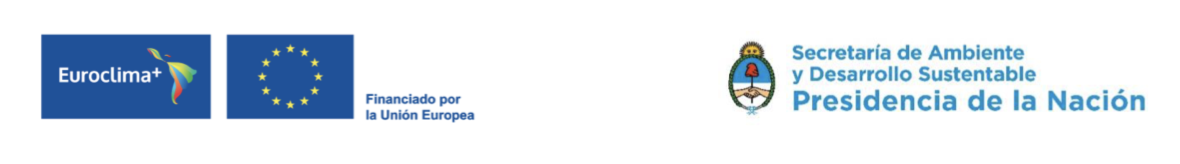 Encuentro Regional EUROCLIMA+ 2018Latinoamérica Frente al Cambio Climático
Algunas Oportunidades y Desafíos para avanzar en la implementación de NDC – resultados preliminares de la acción “Diálogo entre Pares” (ámbito CGC)

Hernán Blanco, Director Programático, Fundación Avina
hernan.blanco@avina.net 
8 octubre 2018
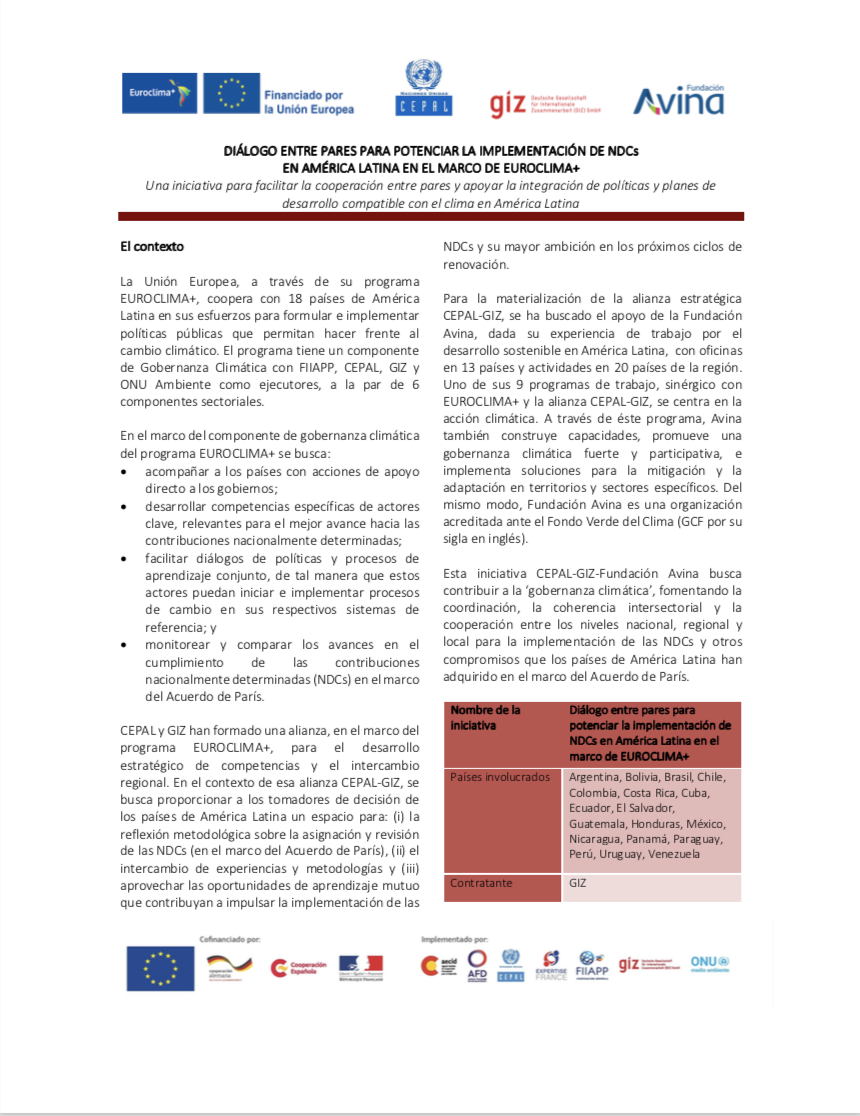 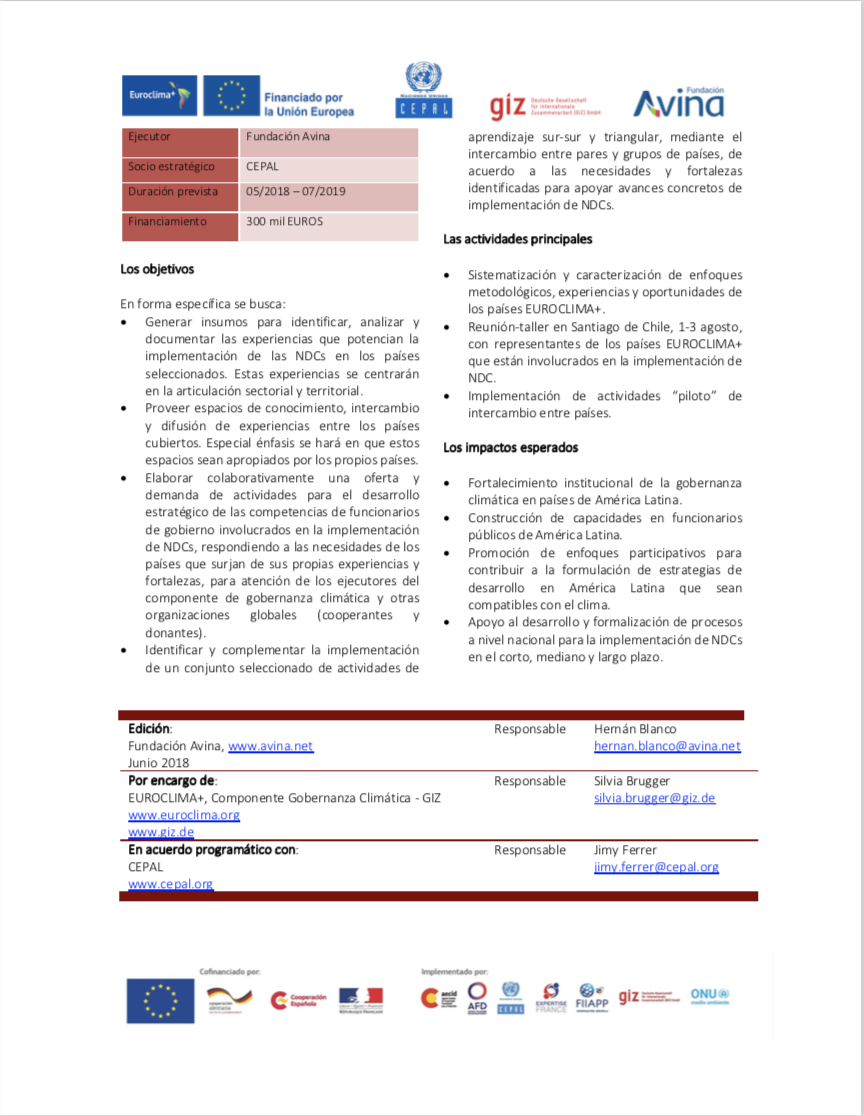 Algo de Contexto
“Diálogo entre Pares para potenciar la implementación de NDC en América Latina en el marco de EUROCLIMA+”
2018-2019
EUROCLIMA+, GIZ, CEPAL, Fundación Avina
Taller conjunto con LEDSLAC en Santiago de Chile (1-3 agosto 2018)
150 participantes
22 países
Informe disponible
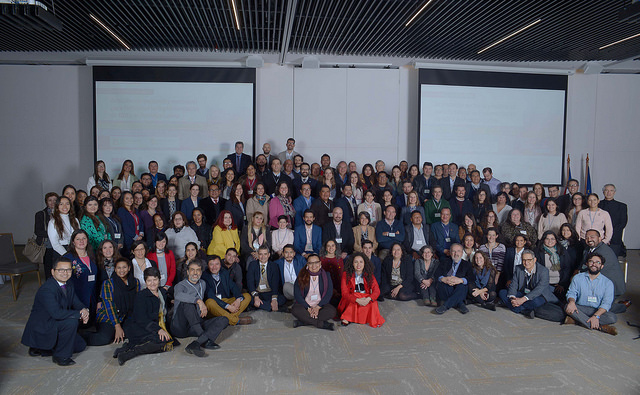 Principales Mensajes (sin orden específico)
Necesitamos mayor apropiación de diferentes sectores de Gobierno (más allá de Ministerios de Medio Ambiente) sobre cambio climático: alineamiento de marcos regulatorios, presupuestos, papeles a jugar, capacitación. 
Debemos avanzar en la articulación entre los niveles central, subnacional y local en cambio climático: coordinación de acciones, creación capacidades, generación y difusión de información.
Requerimos aumentar/facilitar el acceso de gobiernos locales y subnacionales al financiamiento climático: ausencia de mecanismos apropiados, falta de conocimiento en gobiernos locales, necesidad de fortalecimiento de capacidades. 
Es imperioso incrementar conocimientos técnicos y disponer de herramientas apropiadas para métricas en iniciativas de adaptación: definición de indicadores, elaboración estadísticas, líneas base, monitoreo-evaluación-aprendizaje. 
Precisamos avanzar en el diseño e implementación de procesos de diálogo:  incentivos para el involucramiento del sector privado, academia y sociedad civil; más allá de la consulta. 
Debemos atender vacíos legales sobre cambio climático: elaboración normas, regulaciones, leyes sectoriales, ley marco. 
Necesitamos pasar de enfoques de acción climática --más o menos fragmentados– hacia políticas climáticas coherentes: que se basen/centren en los compromisos de la UNFCCC y el Acuerdo de París. 
Resulta relevante:
Aprovechar la experiencia de países que han planificado su peak de emisiones y sus estrategias de descarbonización de LP.
Avanzar en equidad y justicia climática, e innovar en la sensibilización de la comunidad en general.
Numerosos desafíos y oportunidades adelante...
Existen temas muy nítidos para maximizar la cooperación triangular y el diálogo e intercambio entre pares: ”oferta y demanda” de acción cooperativa para la potenciar la implementación de NDC en la región.
EJEMPLOS DE ”OFERTA” – EXPERIENCIAS POSITIVAS/REPLICABLES
Articulación territorial:
Nodos regionales y planes integrales de cambio climático (Colombia); fideicomiso para financiamiento climático (Argentina), Comités Regionales de Cambio Climático, CORECC (Chile); Planes de Desarrollo y Ordenamiento Territorial (Ecuador). 
Análisis de vulnerabilidad en asentamientos tanto urbanos como rurales (varios países).
Fondo de Cambio Climático (México).
EJEMPLOS DE “DEMANDA” – NECESIDADES, REQUERIMIENTOS
Fortalecimiento de capacidades sectoriales y territoriales para movilización de financiamiento climático.
Construcción de sistemas de monitorieo, evaluación y aprendizaje para adaptación/resiliencia. 
Procesos de diálogo e incentivos para el involucramiento del sector privado en la acción climática
Experiencias sobre leyes marco de cambio climático la gobernanza climática subnacional.
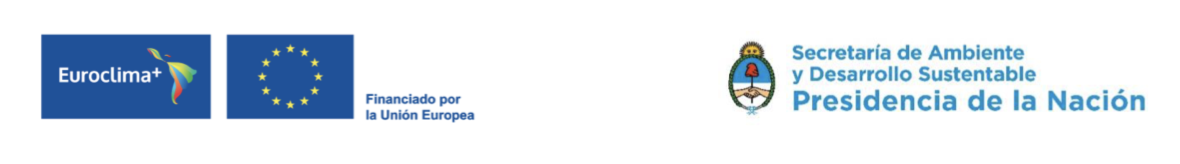 Encuentro Regional EUROCLIMA+ 2018Latinoamérica Frente al Cambio Climático
Algunas Oportunidades y Desafíos para avanzar en la implementación de NDC – resultados preliminares de la acción “Diálogo entre Pares” (ámbito CGC)

Hernán Blanco, Director Programático, Fundación Avina
hernan.blanco@avina.net 
8 octubre 2018